CHILD PROTECTION UPDATE 2015
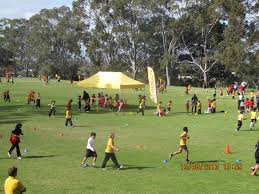 Module 3Identifying and responding to sexual behaviours in students
1
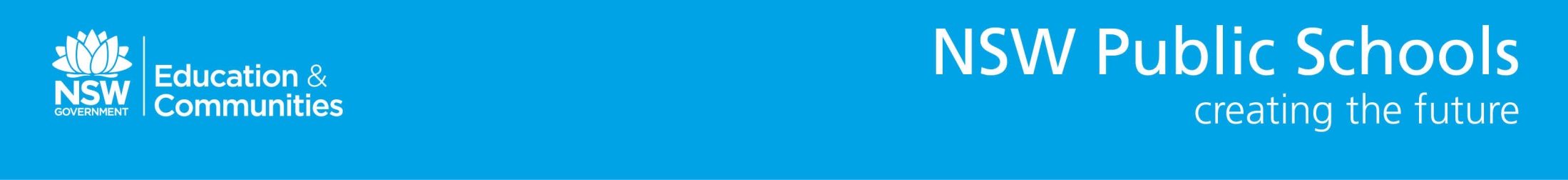 Session outline
This session includes information on:
identifying problematic sexual behaviours
responding appropriately to:
children and young people who demonstrate sexualised, as well as, problematic sexual behaviours 
the safety, welfare and wellbeing of other children and young people involved
staff responsibilities to follow up child protection concerns.
2
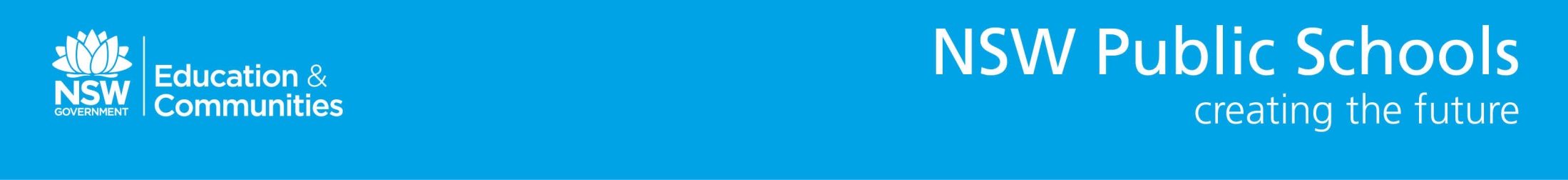 Any sexualised behaviour between students at school must be responded to, including:
oral sexual contact or making another student perform such acts
exposing oneself or looking at another student’s genitals.
sexual play
unwanted kissing
touching in a sexual manner
communication of graphic sexual matters
3
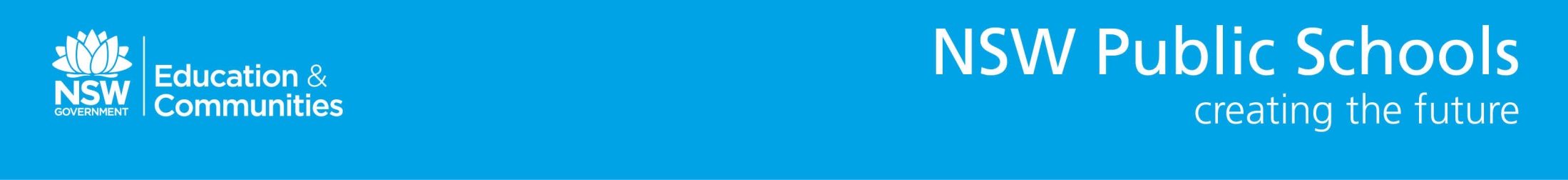 The principal must be informed if:
you learn about sexual abuse, or have concerns about sexual contact involving a child or young person
you are concerned about a child or young person’s sexual behaviour toward others
you are concerned that a child or young person is at risk of sexual abuse
a child or young person’s behaviour, including sexualised behaviour, makes you worry that they may have been a victim of sexual abuse.
4
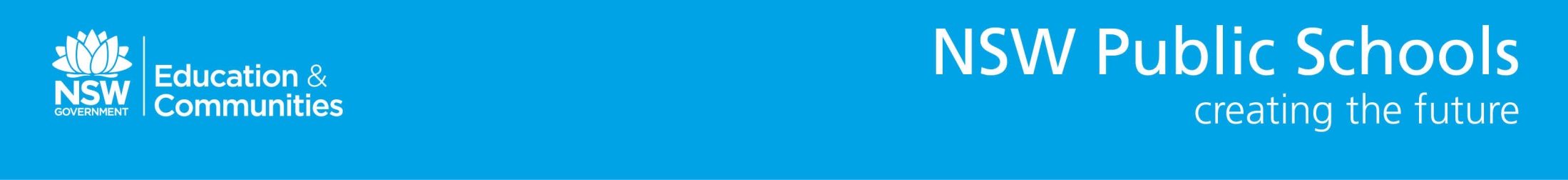 Problematic sexual behaviour is:
Sexual activity instigated by a child or young person, who is more powerful than the other child or young person in ways which include:
a substantial difference in age, ability and/or development 
use of coercion, bribery, aggression and/or clandestine behaviour.
5
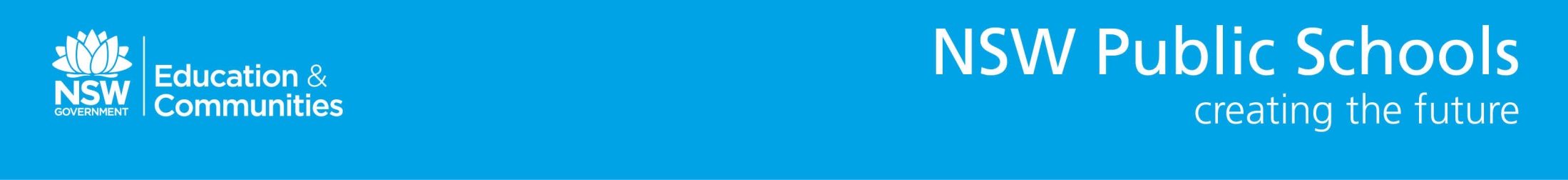 Problematic sexual behaviour is:
sexual behaviour that is abnormal for age or development and is compulsive and excessive
a range of behaviours that may require intervention and monitoring by the school, behaviours requiring specialist support, through to more serious behaviours requiring criminal charges and prosecution.
6
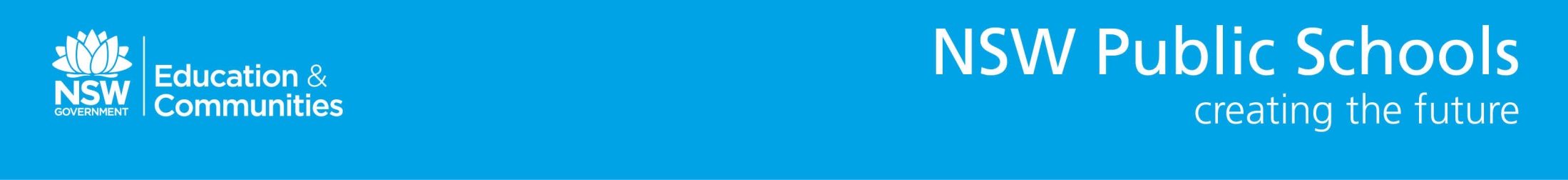 Why is intervention important?
Problematic and sexualised behaviour can be:
harmful to other children or young people
harmful to the child or young person engaging in sexualised behaviour because of:
increased risk of being abused themselves
disruption to developmental life stages
stigmatisation or identity issues
child protection issues may be unresolved 
risk of the behaviour escalating and continuing into adolescence and adulthood.
7
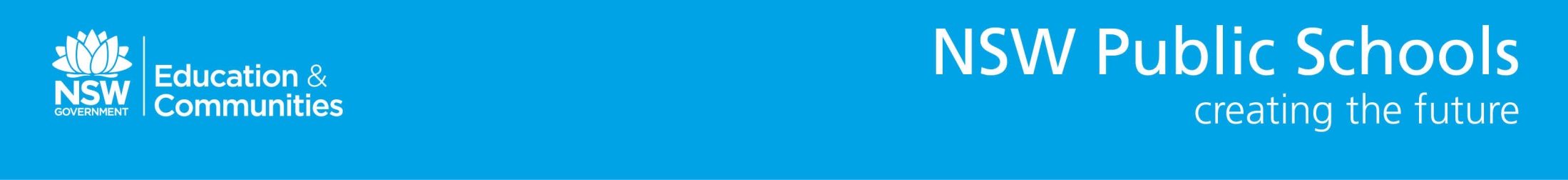 Some statistics
Over the 3 month period from October – December 2013, Family and Community Services received 406 reports from NSW public schools where ‘Child inappropriate sexual behaviour’ was the primary reported issue for risk of significant harm report.	

Community Services Quarterly Report to Partner Agencies – October to December 2013
8
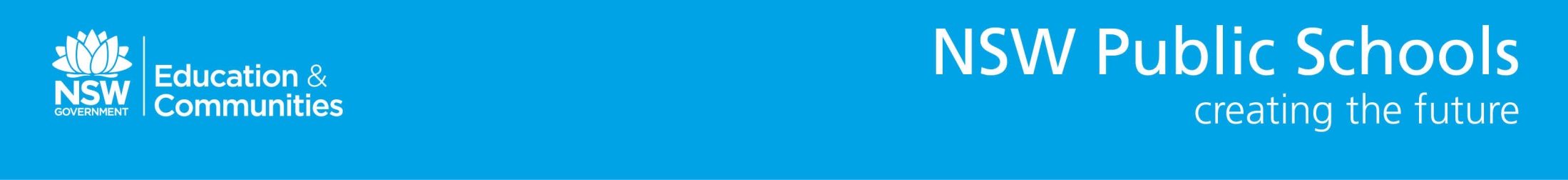 Why do children and young people engage in problematic sexual behaviour?
there is no single reason or cause for this behaviour but there is a high correlation with a history of trauma and abuse
between 35 to 50% have been sexually abused
a similar proportion have experienced physical or emotional abuse or neglect or have witnessed parental violence

Children with problem sexual behaviours and their families, Human Services, Victoria 2011.
9
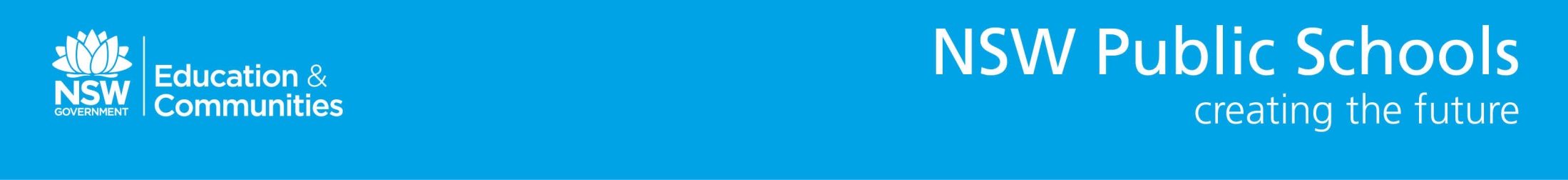 Recognising problematic sexual behaviour
Activity – read the scenarios and discuss:
Is this normal behaviour?
Is this something I should be worried about?
Should this be reported?
10
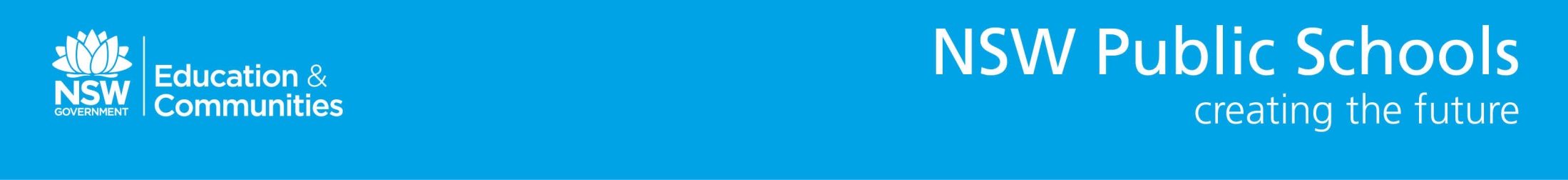 Responding to sexual behaviours
When deciding how to respond…

identify and consider the behaviour
explore the context of the behaviour.
11
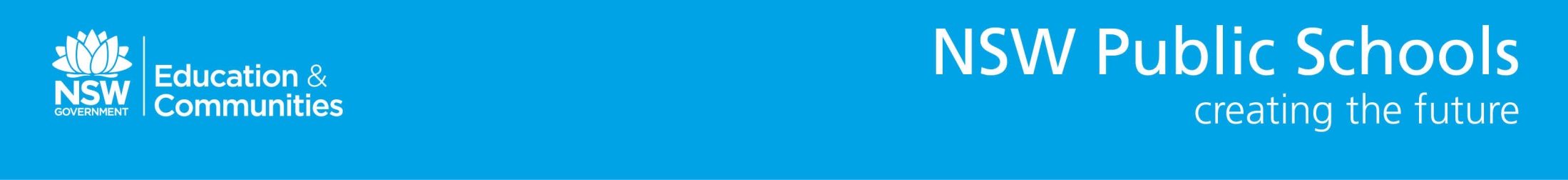 Traffic Lights framework
A guide to identify, understand and respond to sexual behaviours:

GREEN part of normal and healthy development

ORANGE cause for concern

RED indicates or causes harm
	
Family Planning Queensland
12
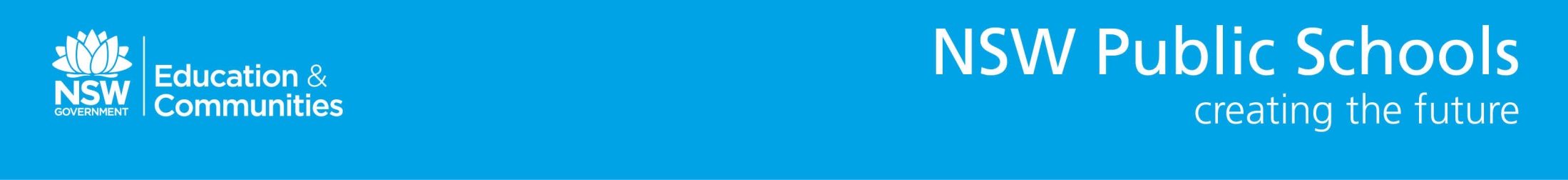 Case study
What action do you take to:
protect and reassure the child or young person who has been harmed
respond to the child or young person who has harmed
manage the incident
support and protect other children or young people who may have been harmed
communicate with parents?
13
Mandatory reporter guide http://www.keepthemsafe.nsw.gov.au/
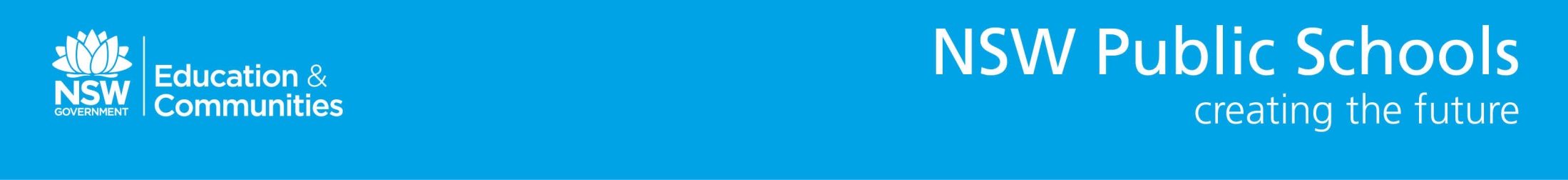 Responding to the child or young person subjected to sexual behaviour
show care
listen
reassure them
do not punish them
ensure safety, and appropriate follow up, at school
if a report is made to Family and Community Services, follow the case worker’s advice about follow up processes in the school.
14
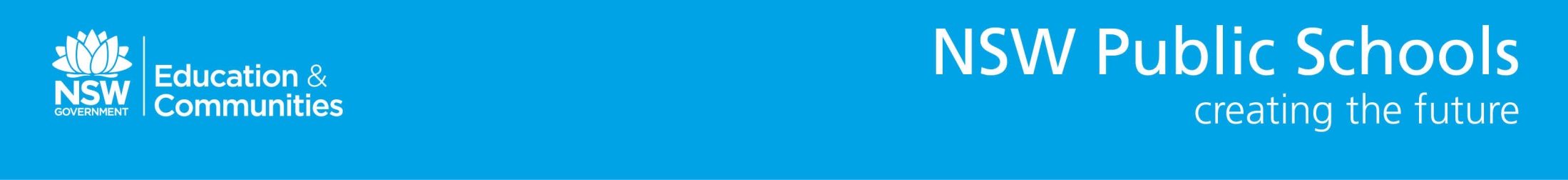 Responding to the child or young person who has engaged in problematic sexual behaviour
be mindful of your own response
consider the age and development of the child or young person
implement strategies to ensure the safety of other children or young people
protect the child or young person from ‘over reactions’ within the broader school community.
15
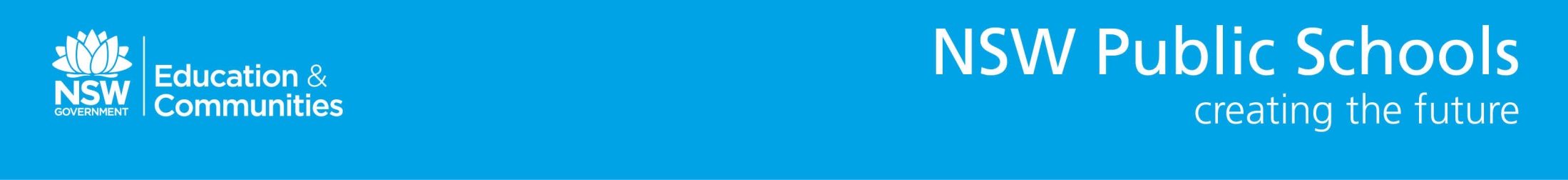 Key messages to parents of students directly involved
allay fears
give parents confidence that the school is managing the situation
support parents to be attentive to their child’s wellbeing
support parents to manage their child’s behaviour and to seek assistance if needed
share information with the broader school community on a ‘needs to know’ basis.
16
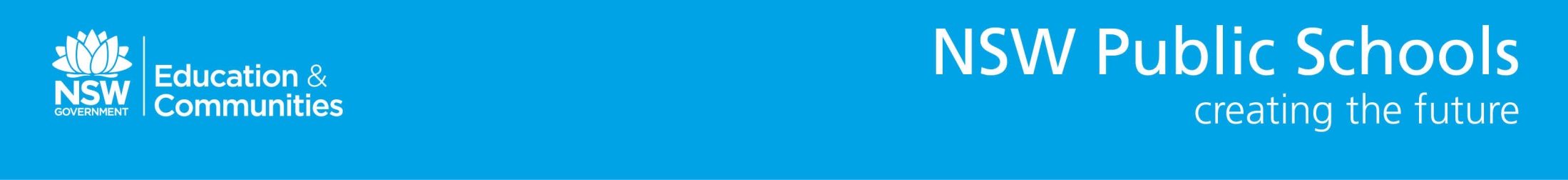 Resources
Mandatory Reporter Guide http://www.keepthemsafe.nsw.gov.au/

Traffic Lights guide to sexual behaviours in children and young people: identify, understand and respond – Family Planning Queensland
17
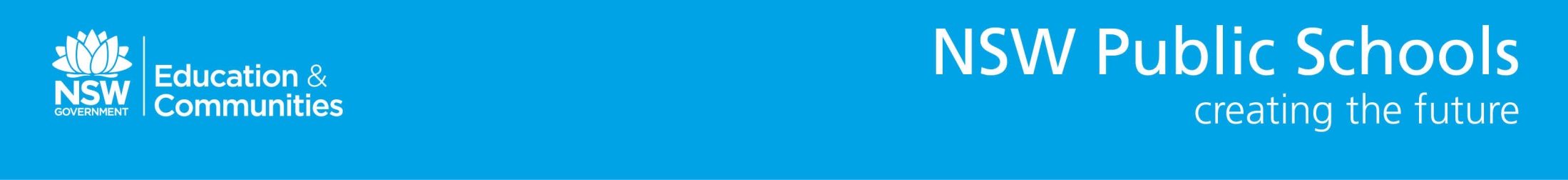